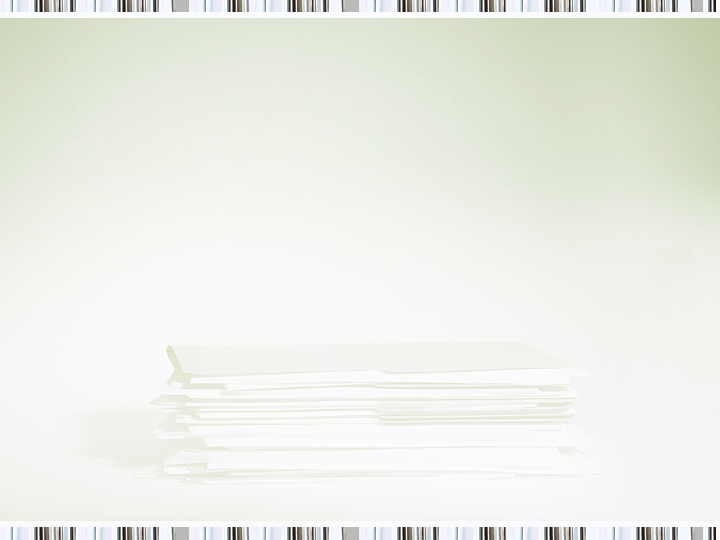 ПУТИ И МЕТОДЫ ПОЗНАНИЯ ИСТОРИИ
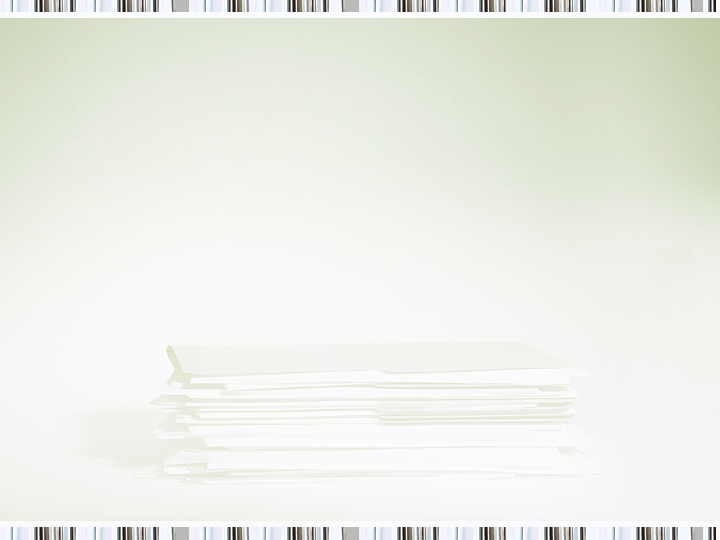 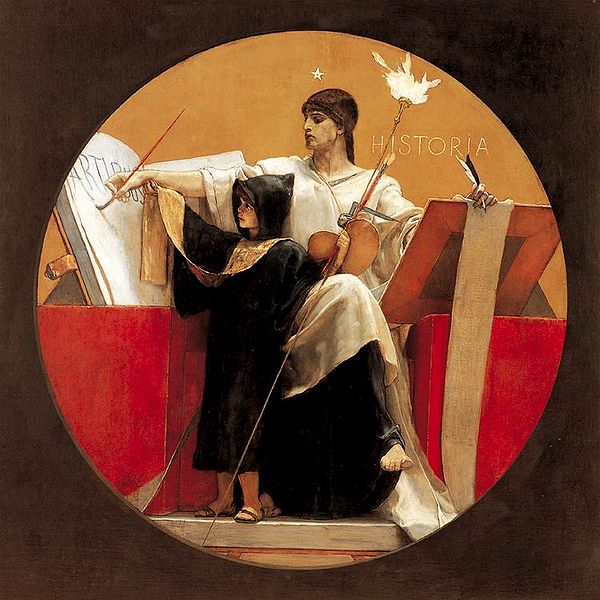 Девиз науки: «Historia est magistra vitae» — история учительница жизни.
Николаос Гизис. Аллегория истории, 1892 г.
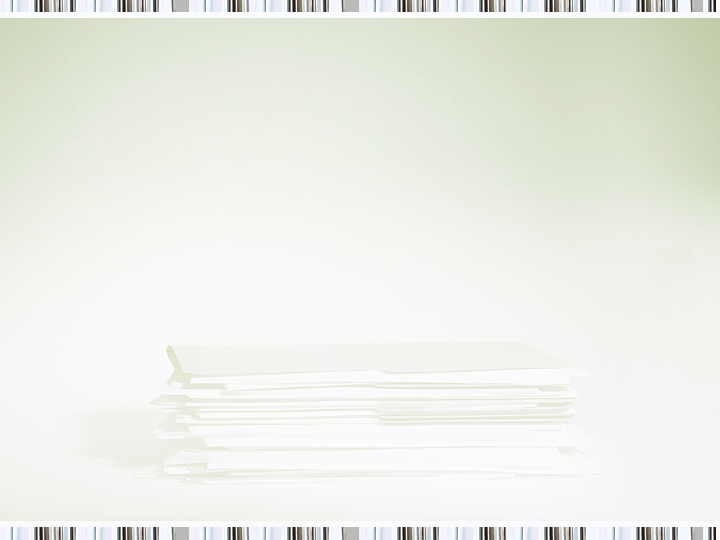 ЧТО ЖЕ ТАКОЕ ИСТОРИЯ?
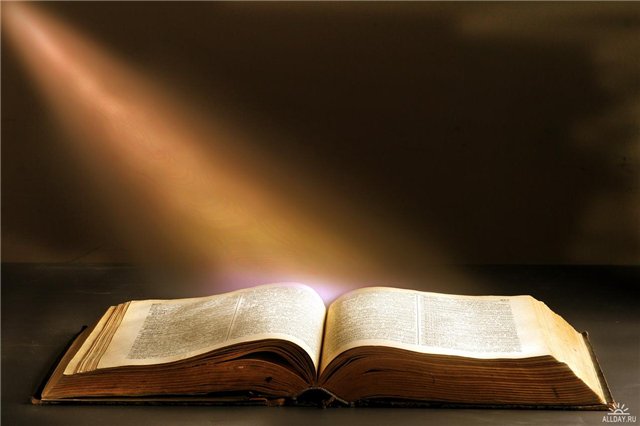 1. От  (др.-греч. ἱστορία — расспрашивание, исследование) — гуманитарная наука, занимающаяся изучением человека в прошлом; 
2. В более узком смысле — наука, изучающая всевозможные источники о прошлом, чтобы установить последовательность событий, исторический процесс, объективность описанных фактов и сделать выводы о причинах событий.
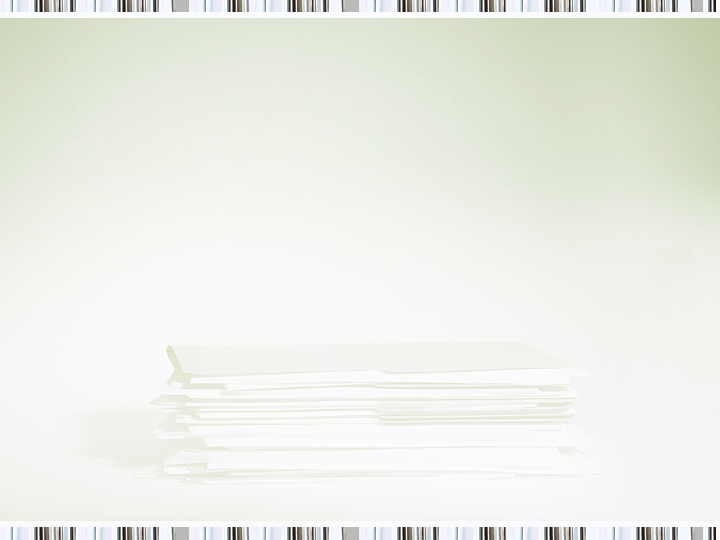 Геродот Галикарнасский – 
отец истории
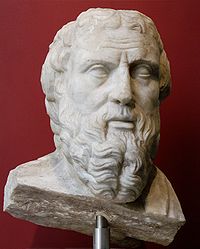 древнегреческий историк, автор первого полномасштабного исторического трактата — «Истории», — описывающего греко-персидские войны и обычаи многих современных ему народов. 
Труды Геродота имели огромное значение для античной культуры. Чрезвычайно важный источник по истории Великой Скифии, включая десятки античных народов на территории современной России.
(484 до н. э. — 425 до н. э.)
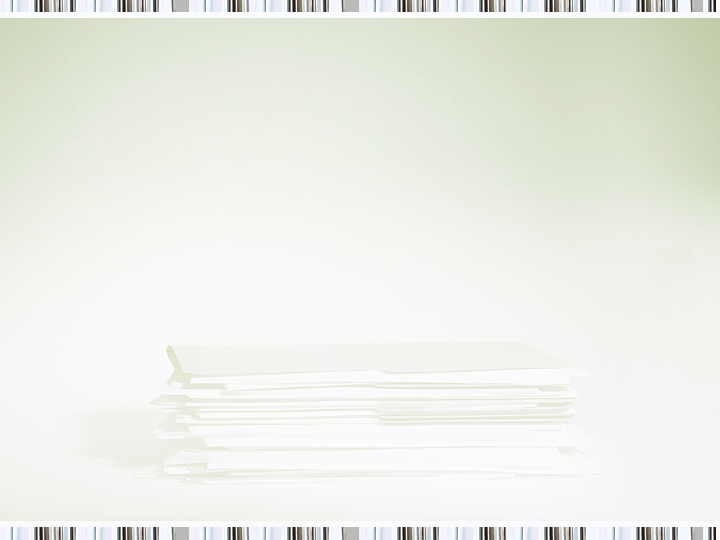 Историческая наука античного мира
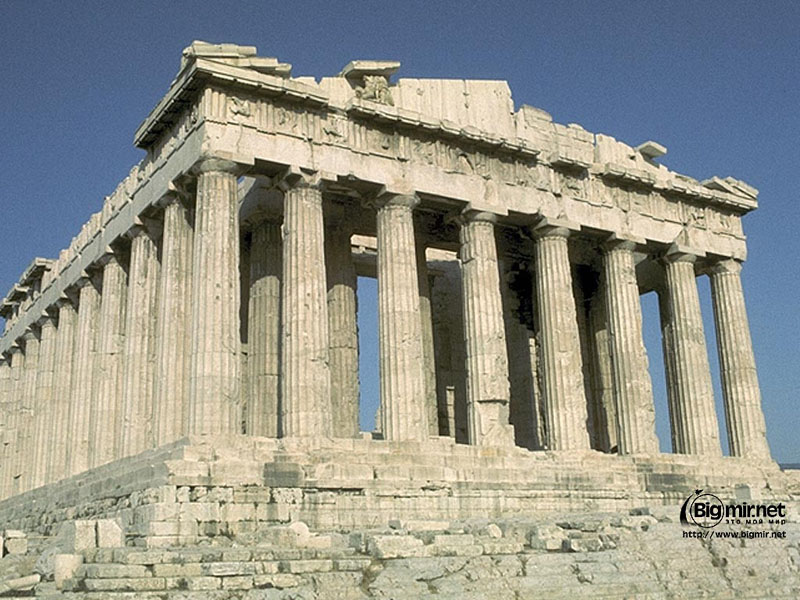 Не существовало деления гуманитарной науки на дисциплины.
 Описание исторических событий давалось вместе с сведениями по географии и экономике.
 Многочисленные философские рассуждения.
 Исторический труд – форма творчества (смесь реальности и фантазии).
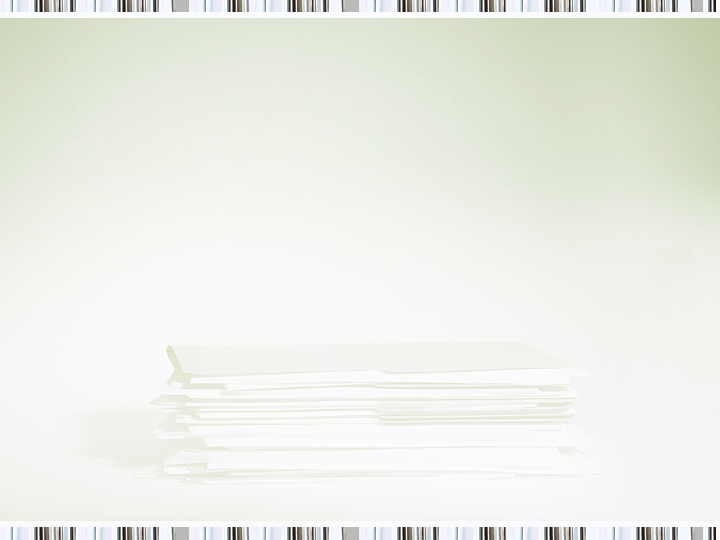 Изучаем документы
Ст.7-8
Кратко охарактеризуйте взгляды историков прошлого на задачи исторической науки.
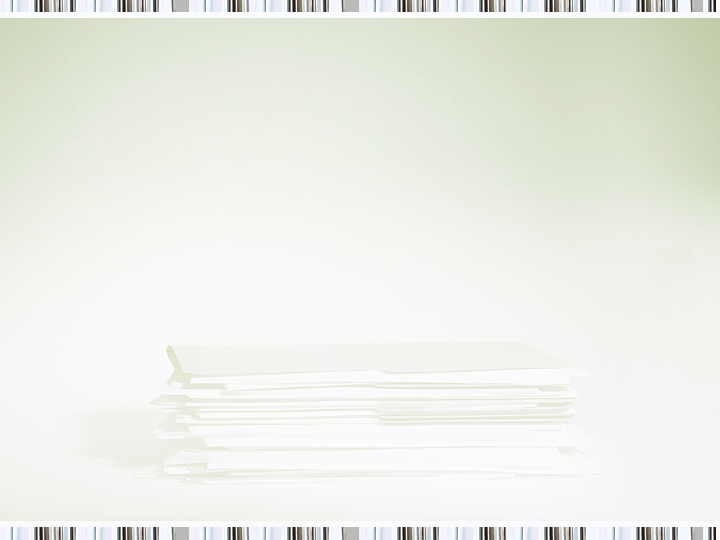 ИСТОРИЧЕСКАЯ НАУКА
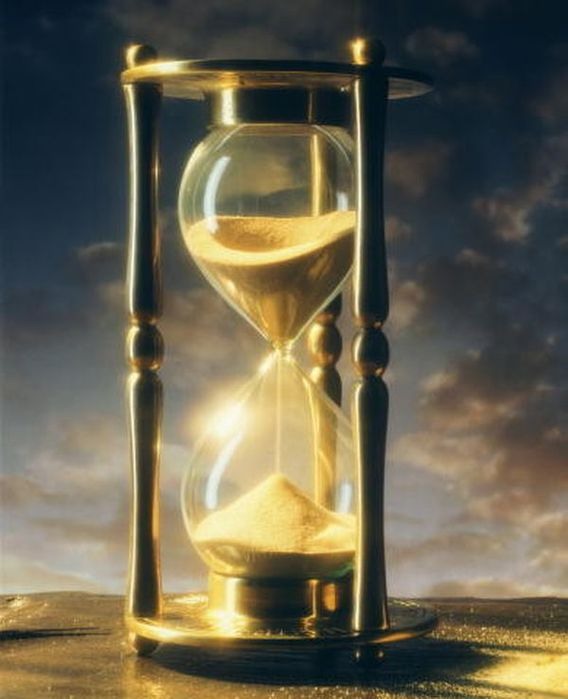 В Средние века
Установление единой системы летоисчисления (от РХ).
В Новое время
Появление принципов анализа, объективности, критики.
В 20 веке
- «Открытие истории» Азии и Африки, признание уникальности их пути развития.
- Многообразие подходов в изучении истории.
- Размежевание истории.
- История на службе у политиков.
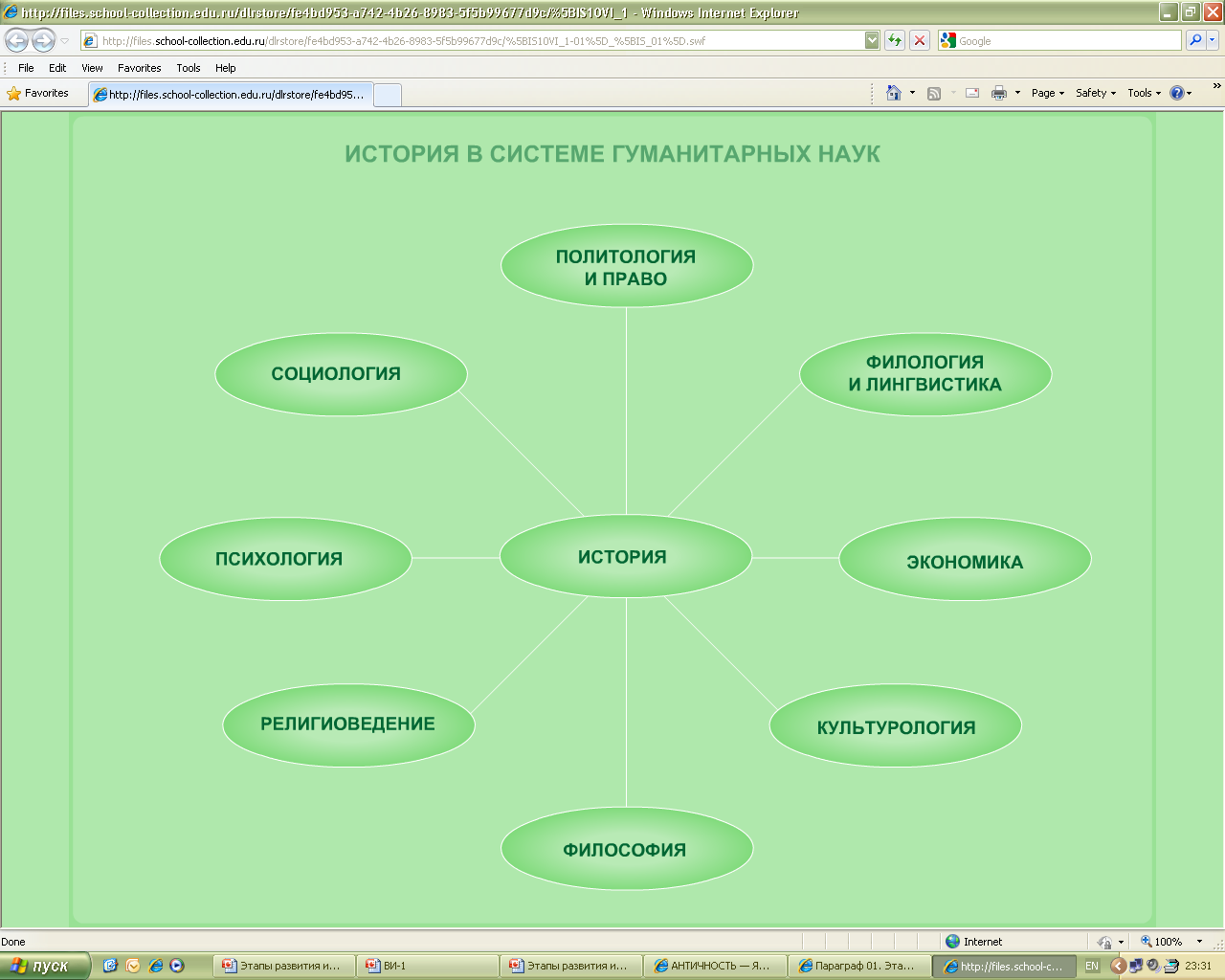 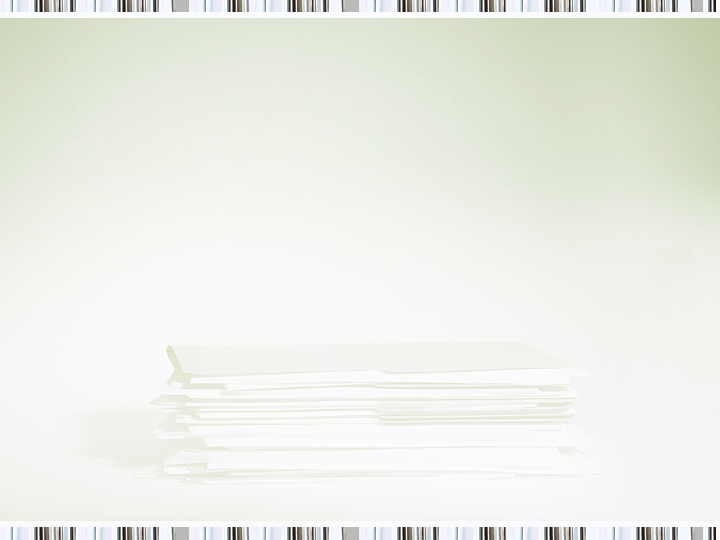 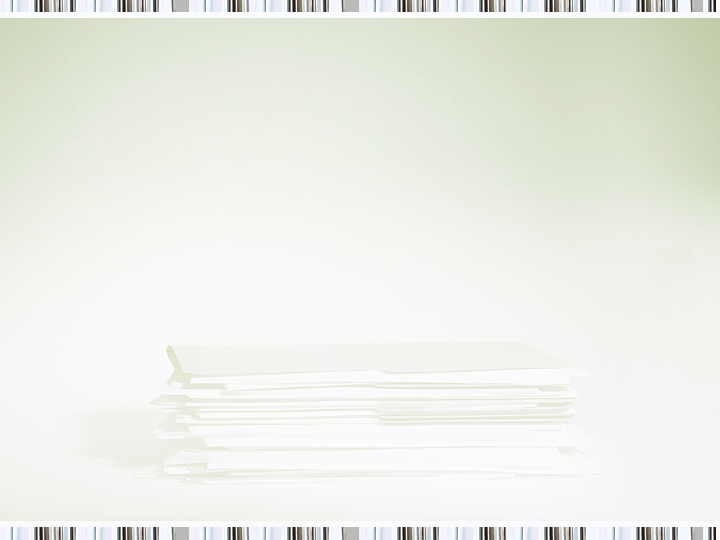 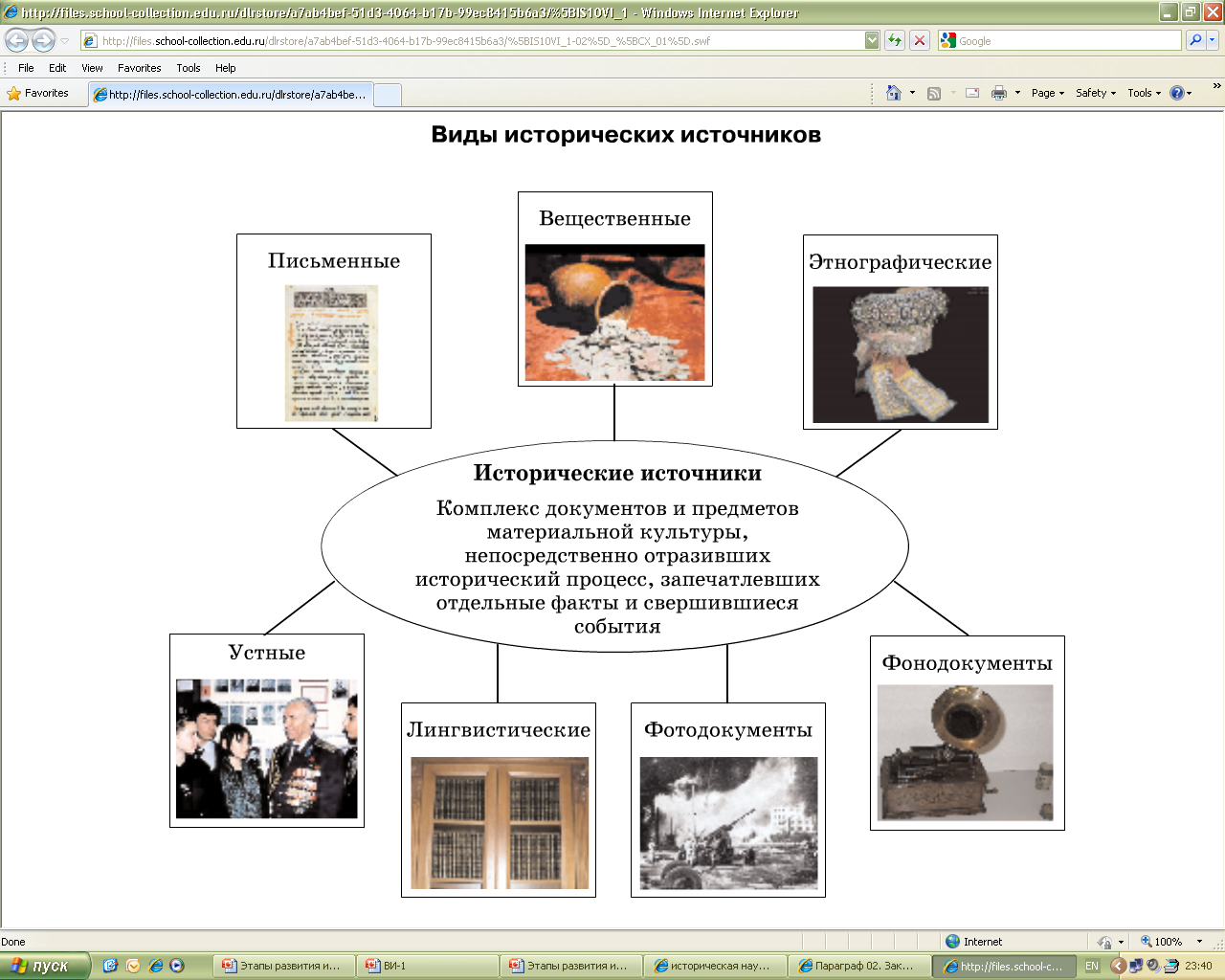 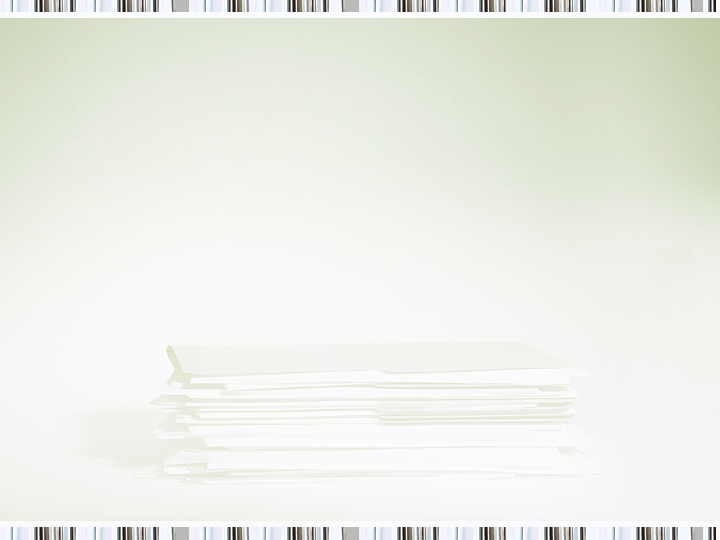 Исторические периоды
В российской историографии выделяют следующие крупнейшие периоды мировой истории:
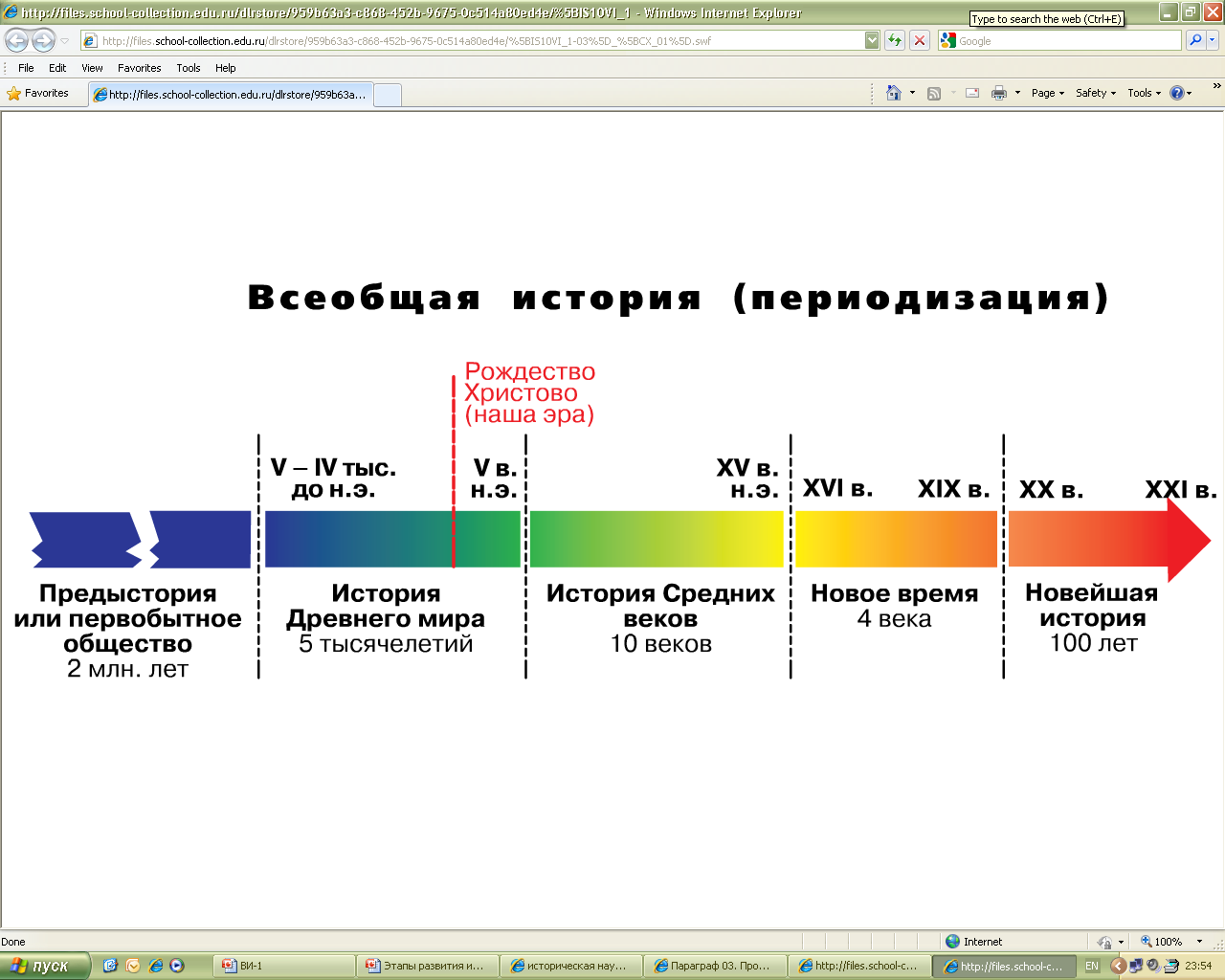 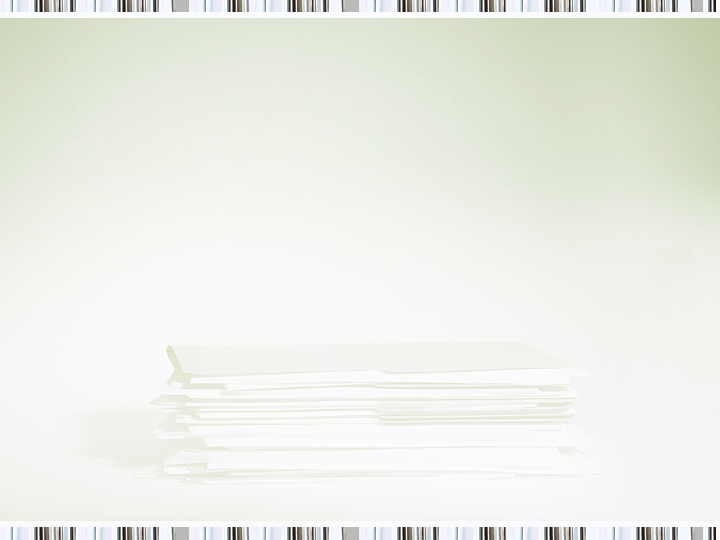 Исторические дисциплины
Антропология 
Археография
Архивоведение
Архонтология 
Бонистика
Генеалогия  
Геральдика 
Дипломатика 
 Историческая география 
Историческая методология 


Историческая метрология  
Источниковедение  
 Краеведение  
Медиевистика  
Нумизматика  
Палеография  
Сфрагистика  
 Фалеристика  
Хронология 
Эортология  
Эпиграфика  
Этнография
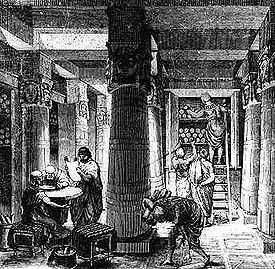 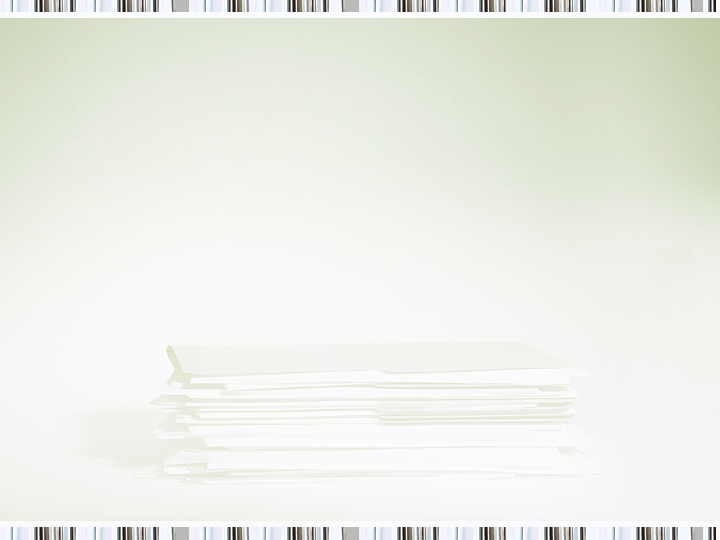 Домашнее задание:
§ 1, 3 (пункт 2,3);
 записи в тетрадях;
 найти информацию об исторических дисциплинах.
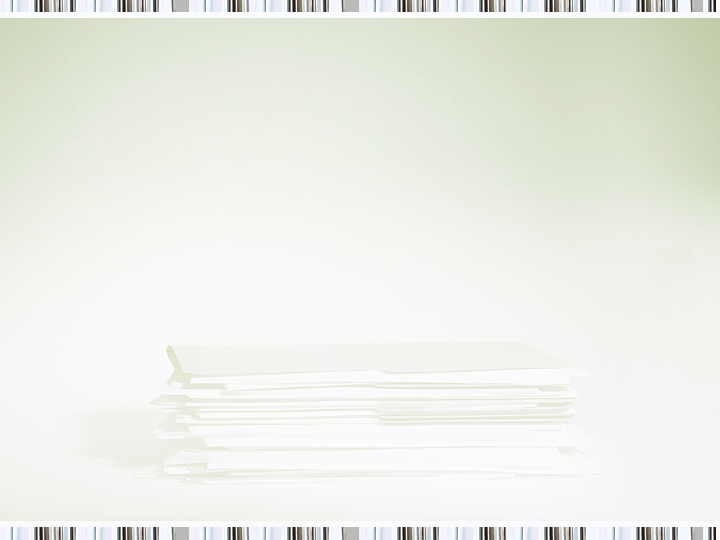 http://files.school-collection.edu.ru/dlrstore/22d85599-5381-46f0-8cae-aa31fa0f591d/%5BIS10VI_1-03%5D_%5BIS%2BZQ_03%5D.swf
http://files.school-collection.edu.ru/dlrstore/a0876d3e-cf51-44be-8580-3c8ee00896a6/%5BIS10VI_1-03%5D_%5BIS%2BZQ_02%5D.swf
http://school-collection.edu.ru/catalog/rubr/8e14d765-f243-4596-bf37-2d39e2d88cf3/?interface=pupil&class[]=48&subject[]=20